EOSC4Cancer
A European-wide foundation to accelerate Data-driven Cancer Research

Salvador Capella-Gutierrez (BSC) · Fotis Psomopoulos (CERTH)
‹#›
EOSC4Cancer
A European-wide foundation to accelerate Data-driven Cancer Research
EOSC4Cancer as provider of the infrastructure for the exploitation of cancer data.
Bringing together comprehensive cancer centres, research infrastructures, leading research groups, and major computational infrastructures across Europe to make the exploitation of the data possible.
Laying the foundation of data trajectories, workflows and analysis platforms for future cancer mission projects.
Contributing to the European Health Data Space (EHDS), the Horizon Europe European Open Science Cloud (EOSC) Partnership, and the EU Cancer Mission - in collaboration with EU Infrastructures and the UNCAN.eu CSA project.
Sep/2022 > Feb/2025 (30 months) 
28 Beneficiaries, 1 Associated partner & 5 Affiliated entities
Coordinated by BSC
15-16 | June | 2023
‹#›
EOSC4Cancer
A European-wide foundation to accelerate Data-driven Cancer Research
Technical WPs: Interconnections
Identify data resources
WP1
Data spaces
T1.1
Cohort descriptors
WP4
Use cases
T1.2
Synthetic data
Data access 
mechanisms
WP2
Harmonization and Interoperability
T1.3
Interoperable access
Identify analysis tools and visualization
T1.4
Federated data flow
WP3
Federated analysis and visualization
Metadata descriptors
T2.2
Multi-omics and imaging
T3.2
Data portals
T2.3
Discoverability
Interoperability
T3.3
Virtual research environments
T2.1
Clinical metadata mining, archiving and interoperability
T3.1
Clinical trial databases and CDSS
15-16 | June | 2023
‹#›
‹#›
EOSC4Cancer
A European-wide foundation to accelerate Data-driven Cancer Research
Squad #1
T4.1 (Lead: CNR IEOS) Cancer risk identification and prevention by linking environmental data to cancer registry data
T4.2 (Lead: NKI) Data driven optimisation of cancer screening programs
WP4
Use Cases
Squad #2
T4.3 (Lead: UP) Data-driven treatment selection for localised tumours with multiple patient-derived data types
T4.4 (Lead: NKI) Data-driven treatment selection for localised tumour: improving the treatment of colorectal cancer by the inclusion of circulating DNA information
Squad #3
T4.5 (Lead: VHIO) Connecting omics data from multiple sources to a Clinical Decision
Support System (CDSS) for precision treatment of metastatic CRC
WP1
Data spaces
WP2
Harmonization and Interoperability
WP3
Federated analysis and visualization
15-16 | June | 2023
‹#›
‹#›
Key Contributions to EOSC SRIA
Contribution of EOSC4Cancer
Objective: Standards, tools and services allow researchers to find, access, reuse and combine results 
EOSC4Cancer will:
Develop an integrated queryable catalog of data resources incl. harmonisation/FAIR status and access procedures
Provide mechanisms, as Standard Operating Procedures (SOPs), to facilitate retrospective and prospective semantic harmonization of data across research infrastructures.
Interconnect existing datasets relevant in cancer research following the FAIR principles

Objective: Sustainable and federated infrastructures enable open sharing of scientific results
EOSC4Cancer will:
Entitle federated data analysis strategies by adopting existing standards and enabling the common portals deployed within the EOSC framework to orchestrate the FAIR analyses of data sources, centralised or federated, 
Use and enhance commonly used analysis (i.e., Galaxy, openVRE) and visualization platforms (i.e., cBioPortal)
15-16 | June | 2023
‹#›
Key impacts and deliverables
EOSC4Cancer
A platform that will enable storage, sharing, access, and analysis of research data and other digital research objects 
Analysis systems made easily accessible to basic and clinical scientists in open cancer analysis portals
Reference installation of visualization platforms (i.e., cBioPortal), including new data types (e.g., images)
Mobilization, interconnection, and interoperation of datasets relevant in cancer research (FAIR principles)
Catalog of existing datasets
Use of common data models, harmonization of cancer-related datasets
Digital tools, data analytics, and Artificial Intelligence/Machine Learning methods for the analysis for cancer-related data 
Integration in the cancer analysis environments
15-16 | June | 2023
‹#›
Key impacts and deliverables (II)
EOSC4Cancer
Roadmap for EOSC support to a European Cancer Data Space in the European Health Data Space (EHDS) in partnership with the Cancer Mission
Contribution to the European Health Data Space (EHDS) and the EU Cancer Mission 
Alignment with EU Cancer-related projects
15-16 | June | 2023
‹#›
Dependencies and Collaborations
EOSC4Cancer
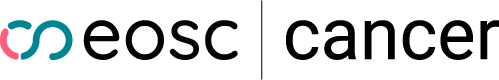 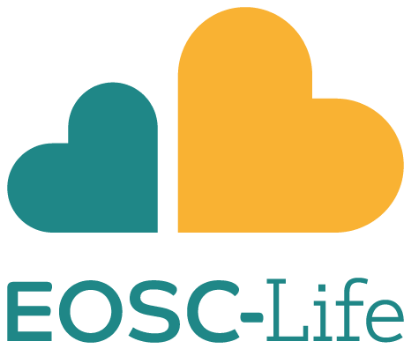 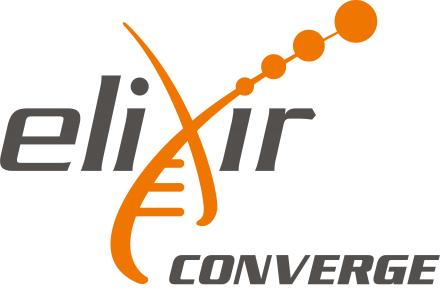 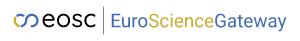 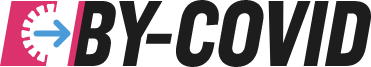 Data Generation
Standards, Services, Software & Portals
Deployment of Infrastructure
Demonstration through use-cases
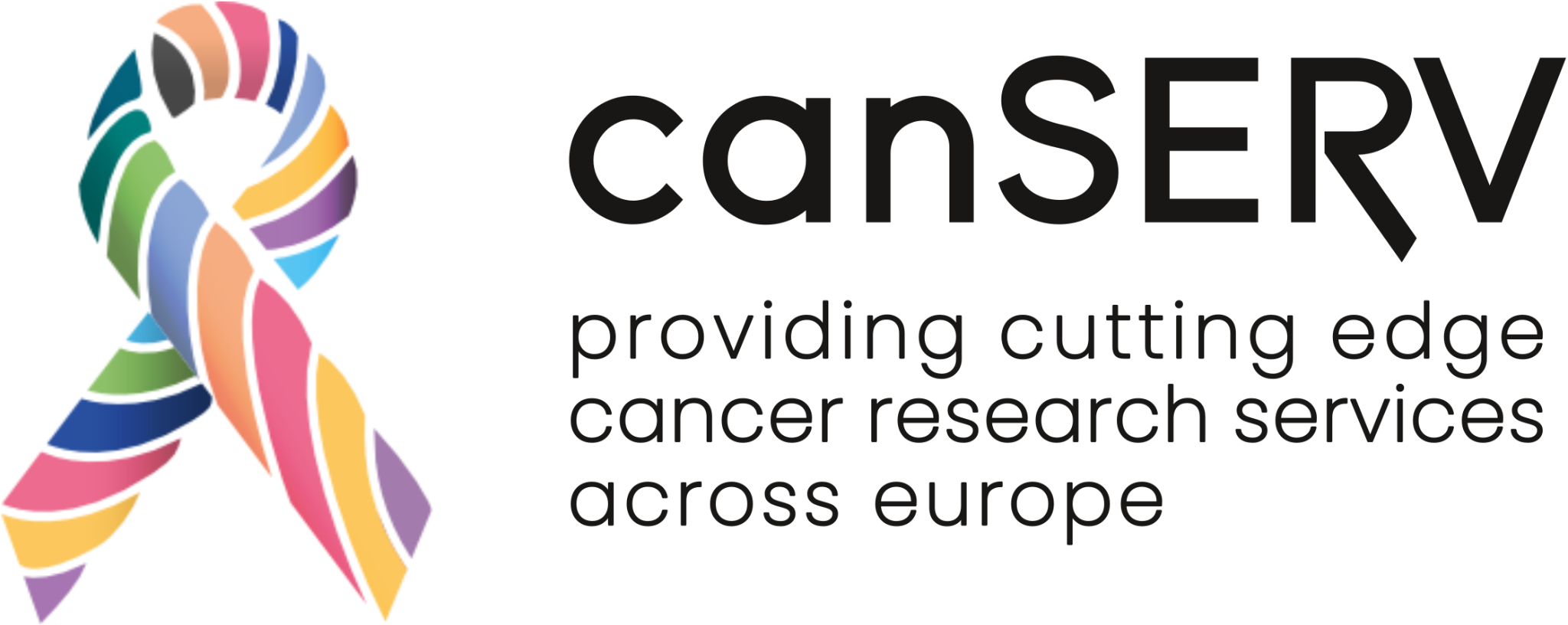 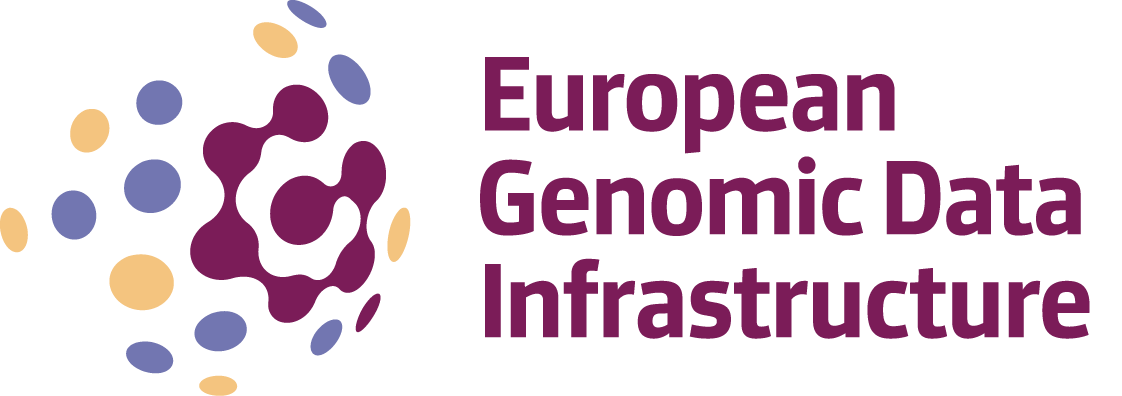 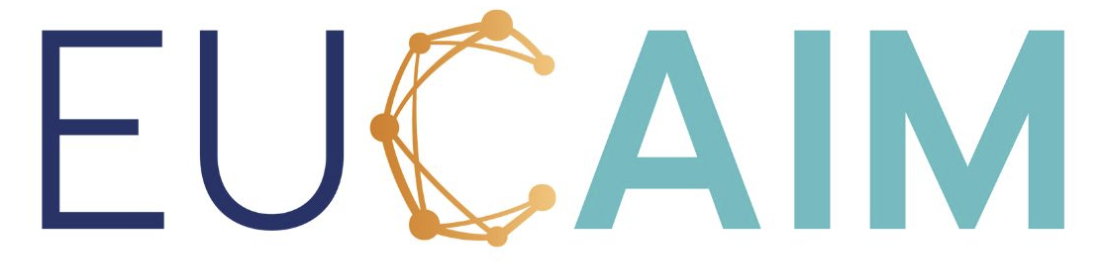 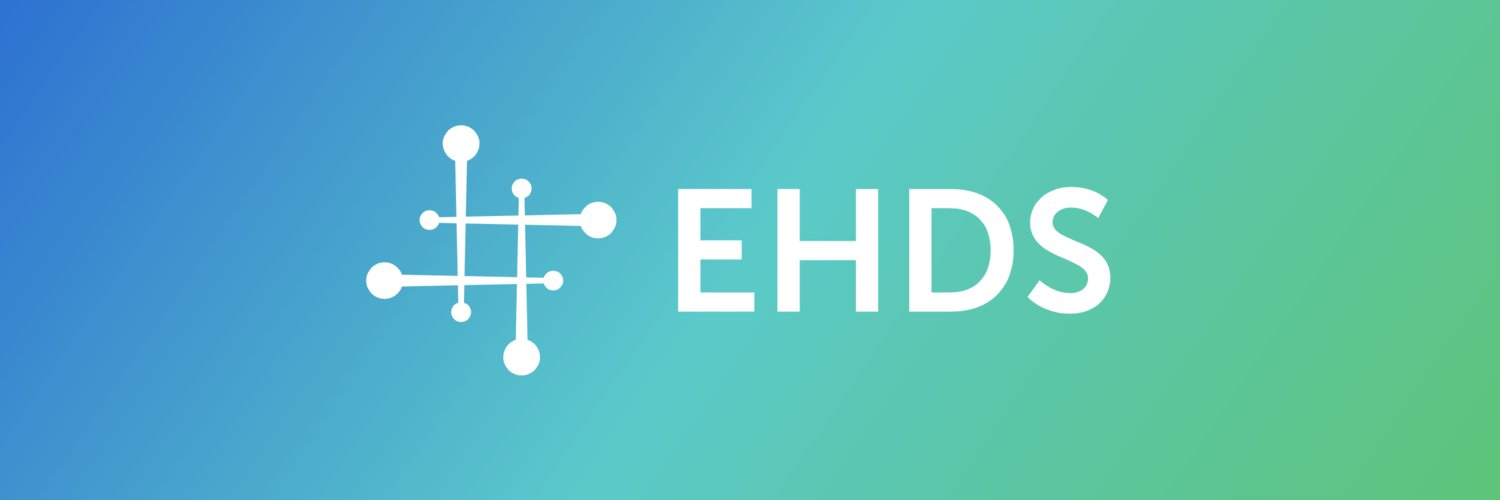 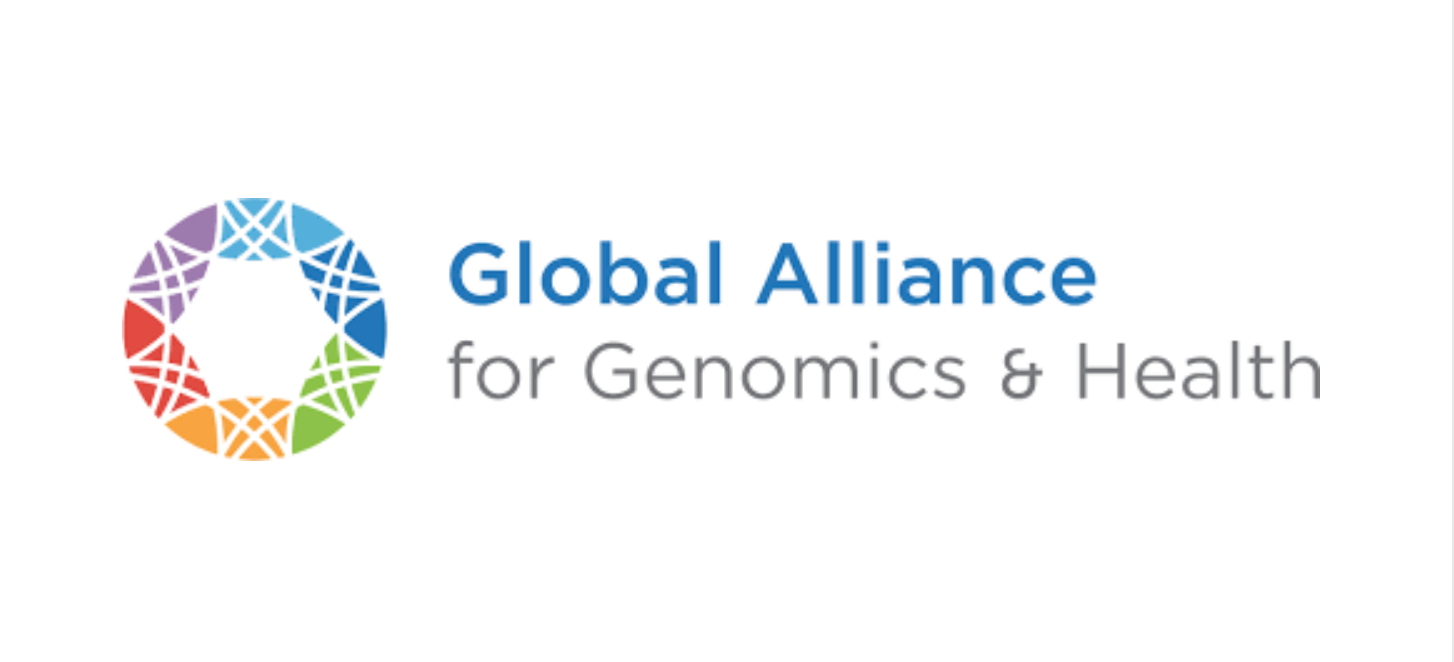 15-16 | June | 2023
‹#›
Your vision
EOSC4Cancer
Technical challenges in cancer research:
Findability and accessibility of cancer-related datasets
Harmonization and interoperability of cancer-data resources and analysis systems (FAIR principles)
Integration of digital tools, data analytics, and Artificial Intelligence/Machine learning tools in the cancer analysis portals and federated systems
EOSC4Cancer’s developments will tackle these challenges, driven by five use cases covering the patient journey, and laying the foundation for prospective studies
Setting-up cross-walk collaborations to guarantee sustainable interoperability
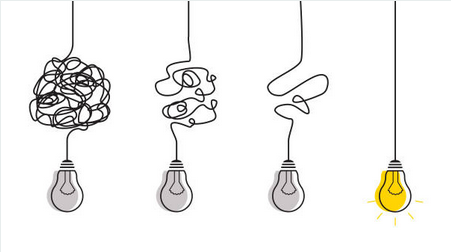 An opportunity towards enabling (re)use health-related data (genomics, clinical, imagining, …) to advance research and enable translation into clinical practice.
15-16 | June | 2023
‹#›